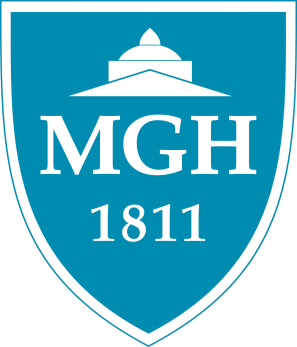 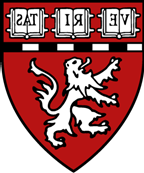 IMPROVING Opioid Use TREATMENT in Latino Communities through upstream partnerships
Jenny Zhen-Duan, PHD & 
Margarita Alegria, PhDDisparities Research Unit, Massachusetts General Hospital
Latinx Knowledge Hub
March 3, 2023
The impact of Medicaid plans on access to, and quality of, sud treatment
NIDA R01 (PI: ALEGRIA)
[Speaker Notes: The New York State Office of Addiction Services and Supports (OASAS) oversees one of the nation's largest Substance Use Disorder systems of care with approximately 1,700 prevention, treatment and recovery programs serving over 680,000 individuals per year.]
[Speaker Notes: The proposed study makes use of innovative random assignment methods to address this challenge in the Medicaid sector. In the proposed project, we apply a select group of metrics for assessing access, patterns of care and outcomes of SUD treatment, to describe the performance of systems, health plans, and provider groups in New York. We then conduct stratified analysis by race/ethnicity, gender, and rurality to identify which programs and plans have better outcomes and identify if there are service disparities]
Medicaid’s Role in ameliorating or sustaining treatment disparities
We evaluated Medicaid claims of N = 159, 016 adults who were randomly assigned to a Medicaid managed care plan 
 All plans achieved less than 50% (range, 0%-62.1%) on most performance measures.
Engagement in opioid use disorder pharmacotherapy was the only indicator to surpass 50%, at 58% on average from 2009 to 2017
There was significant expenditure variation among plans, with several plans with low spending on SUD services
In a follow-up study, we found some treatment disparities among Asians and Latinos, but not Blacks enrollees 
Lack of culturally and linguistically matched services 
Geography explained some of the disparity for Asian enrollees
Sources:  Alegría et al., 2021 & Alegría et al., 2021
[Speaker Notes: Consistent with national patterns, all plans achieved
less than 50% (range, 0%-62.1%) on most performance measures.
To further encourage medication use, plans
could remove logistical barriers (eg, prior authorization) and cover structured peer support and
training.45

Balancing this limitation (similar to randomized clinical trials) is that random
assignment offers the opportunity to avoid differences in case]
Are there gaps in data or our understanding of the problems that are tracking the crisis?
A common challenge in analyzing disparities in Medicaid populations is missing or invalid codes for race/ethnicity information. 
Racial/ethnic data are incomplete for ∼70% of MMC care beneficiaries nationwide, and between 20% and 50% in NYS.
We combined the “Other and Hispanic categories” based on literature identifying this pattern for Hispanic populations and also cross referenced the % based on supplemental information from another Medicaid project in NYC which collects self-reported race and ethnicity.
Sources:  Alegría et al., 2021 & Alegría et al., 2021
[Speaker Notes: n 2020, 35.9 percent of all Hispanics had Medicaid or public health insurance coverage, as compared to 33.8 percent for non-Hispanic whites.

In NYS, this variable is known to
assign many Hispanic respondents to the “Other”
category.22–24 In our main specification, we combined the
Other and Hispanic categories based on literature identifying
this pattern for Hispanic populations.25–28 We also estimated
all our models with Other and Hispanic as separate categories.
In addition, we explored dealing with misclassification with a]
Medicaid’s Role in ameliorating or sustaining treatment disparities (cont…)
Patients and Clinicians emphasized that Medicaid is the best insurance to cover SUD treatment services: “Medicaid seems to be the gold card here” 
Bureaucratic challenges that lead to lapses in coverage and gaps in care: income fluctuations, transitions from jail or prison, address requirements, switching managed care and clinic no longer accepting their insurances, failure to address social needs
Peer support services are perceived as a key component for substance use disorder treatment engagement and should be incorporated as a billable service under Medicaid
Sources: Zhen-Duan et al. (2021) & Falgas-Bagué, Zhen-Duan, et al. (in press)
[Speaker Notes: Current substance use disorder care provided under Medicaid managed care plans in New York fail to address clients’ social needs, thus hindering treatment engagement and adequate care.
•	Peer support services are perceived as a key component for substance use disorder treatment engagement and should be incorporated as a billable service under Medicaid. 
•	Provider stigma toward people with substance use disorders and language capacity gaps can negatively impact treatment engagement and provision of high-quality services.]
Challenges and areas to tackle
Sources:  Alegría et al. (in preparation)
[Speaker Notes: Focusing on two main areas of service: medications and responsiveness (or lack thereof) to patients needs]
[Speaker Notes: One of the questions were were to answer What do we need to tackle the crisis at the local, state and national levels?]
Thank You!Jenny zhen-duan, PhD jzhen-duan@mgh.harvard.edu@dRJENNYZD
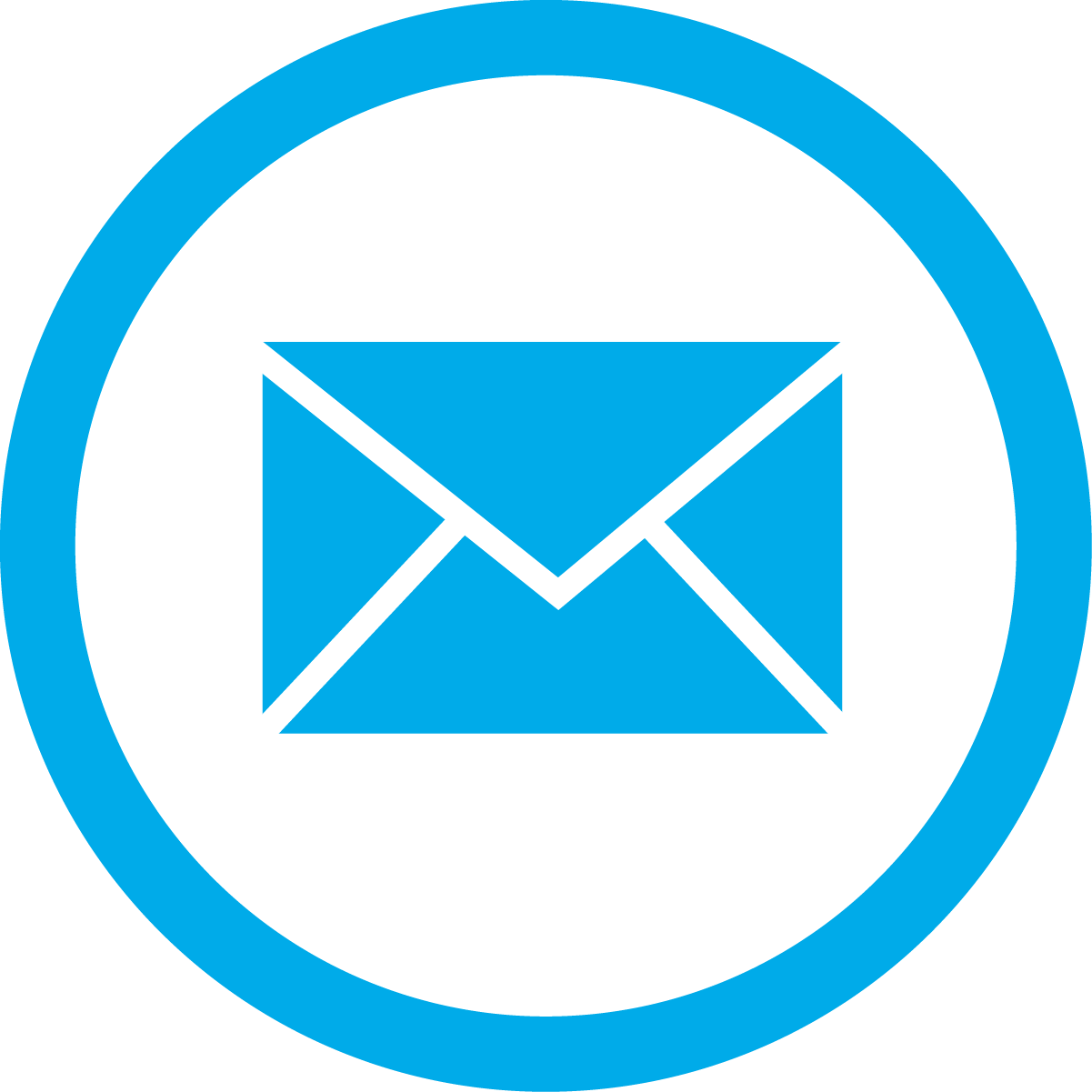 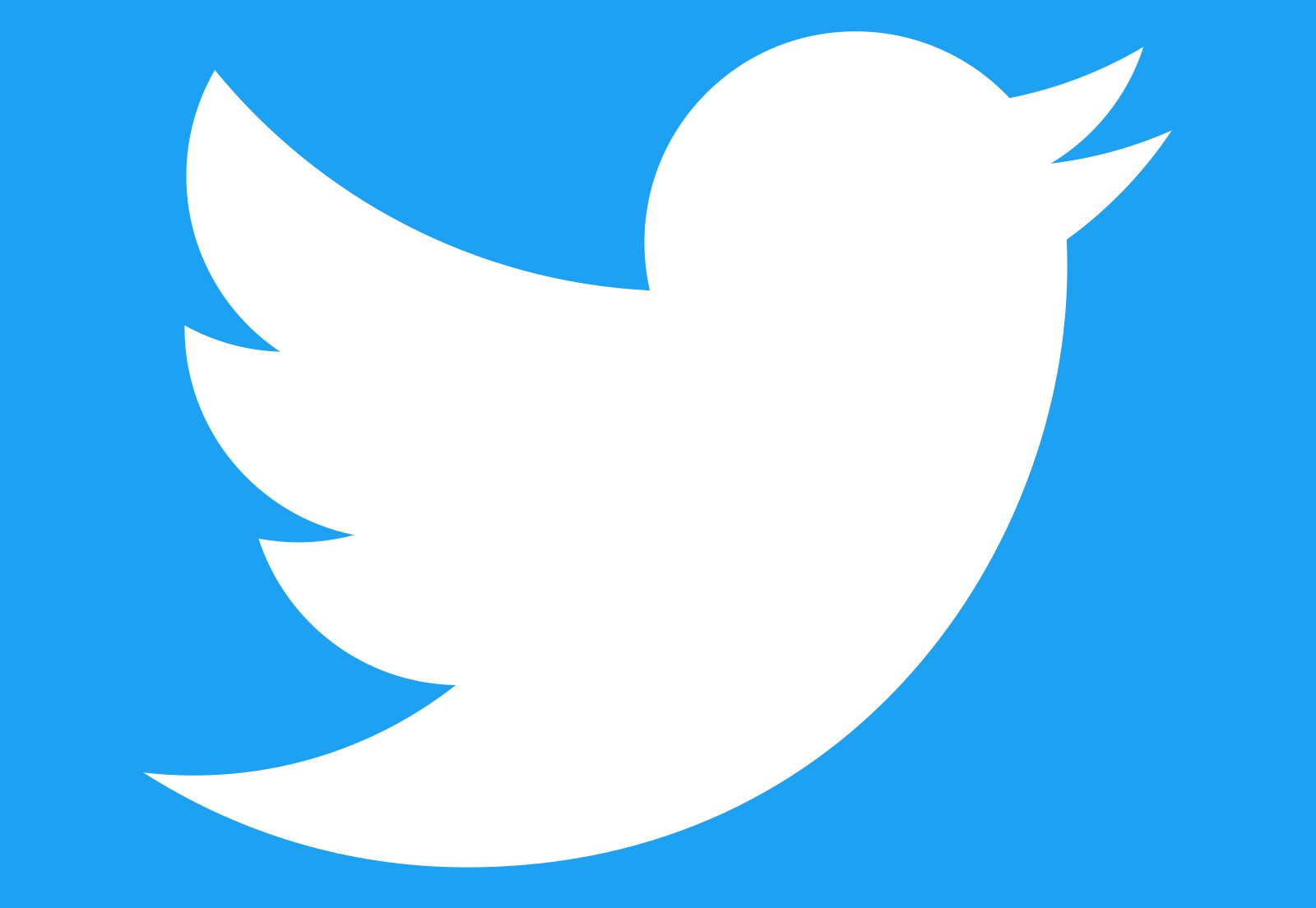 Opioid Epidemic in Latinos
The prevalence of opioid usage and deaths related to opioids is increasing in minority populations, specifically Latinos, 
Overdose mortality rates among Latinos are disproportionate in some areas, including Massachusetts 
In New York City, the overdose death rates for adults older than 55 were higher for Latino than Whites
Sources: Cano (2020) Drug Overdose Deaths Among US Hispanics: Trends (2000–2017) and Recent Patterns
https://www.cdc.gov/mmwr/preview/mmwrhtml/mm6450a3.htm
https://www.cdc.gov/mmwr/volumes/67/wr/mm6712a1.htm?s_cid=mm6712a1_w
https://www.cdc.gov/nchs/pressroom/sosmap/drug_poisoning_mortality/drug_poisoning.htm
http://www.shadac.org/sites/default/files/publications/STATE%20opioid%20brief%202017%20web.pdf
[Speaker Notes: … Such examples
suggest that the comparatively lower overdose mortality
rates among Hispanics overall are not reflected in every subnational
region or subgroup of Hispanics.
In order to appropriately design and target]
UNMET NEED: Substance Use Services Among Racial/Ethnic Minorities
In 2018, an estimated 21.2 million people aged 12 or older needed substance use treatment in the past year. 
In 2018, approximately 3.7 million people aged 12 or older received any substance use treatment in the past year, or 1.4 percent of the population 
Worse treatment access and outcomes for Latinos and Asians
SAMHSA 2019; Mulvaney-Day et al., 2012
[Speaker Notes: Substance Abuse and Mental Health Services Administration. (2019). Key substance use and mental health indicators in the United States: Results from the 2018 National Survey on Drug Use and Health (HHS Publication No. PEP19-5068, NSDUH Series H-54). Rockville, MD: Center for Behavioral Health Statistics and Quality, Substance Abuse and Mental Health Services Administration. Retrieved from https://www.samhsa.gov/data/]
Systemic barriers to quality behavioral healthcare for Latinx populations
IMPROVING OUD treatment by moving more upstream
[Speaker Notes: Talk about the R01]
Preventing & Treating OUD
Opioid Use Prevention Programs
Prado et al., 2012; Ramos et al., 2018
Overview of OUD Treatments
SAMHSA, 2020
[Speaker Notes: SAMHSA 2020 The Opioid Crisis and the Hispanic/Latino Population: An Urgent Issue]